Squares and Square Roots
Class - VIII
Module 4/4
SQUARES&SQUARE ROOTS
Prepared by – Bashuki Nath, AECS, Anupuram
Squares and Square Roots
Class - VIII
Module 4/4
Square Root
Finding square root by division method
For long division method we need to determine the number of digits in the number
Prepared by – Bashuki Nath, AECS, Anupuram
Squares and Square Roots
Class - VIII
Module 4/4
Square root by long division method
Example – Square root of 529
Step 1 make the pair of digits starting from the digit at one’s place. If the number of digits in it is odd, then the left-most digit will be single
Thus we have, 5 29
Prepared by – Bashuki Nath, AECS, Anupuram
Squares and Square Roots
Class - VIII
Module 4/4
Square root by long division method
Example – Square root of 529
Step 2 Find the largest number whose square is less than or equal to the number under the extreme left bar (22 < 5 < 32). Take this number as the divisor and the quotient with the number under the extreme left bar as the dividend (here 5). Divide and get the remainder (1 in this case).
Prepared by – Bashuki Nath, AECS, Anupuram
Squares and Square Roots
Class - VIII
Module 4/4
Square root by long division method
Example – Square root of 529
Step 3 Bring down the number under the next bar (i.e., 29 in this case) to the right of the remainder. So the new dividend is 129.
Step 4 Double the quotient and enter it with a blank on its right.
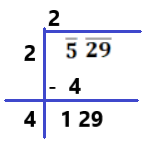 Prepared by – Bashuki Nath, AECS, Anupuram
Squares and Square Roots
Class - VIII
Module 4/4
Square root by long division method
Example – Square root of 529
Step 5 Guess a largest possible digit to fill the blank which will also become the new digit in the quotient, such that when the new divisor is multiplied to the new quotient the product is less than or equal to the dividend.
In this case 42 × 2 = 84.
As 43 × 3 = 129 so we choose the new digit as 3. Get the remainder.
Prepared by – Bashuki Nath, AECS, Anupuram
Squares and Square Roots
Class - VIII
Module 4/4
Square root by long division method
Example – Square root of 529
Step 6 Since the remainder is 0 and no digits are left in the given number.
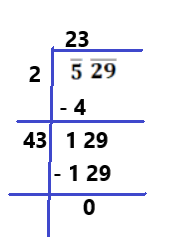 Therefore, 529 = 23.
Prepared by – Bashuki Nath, AECS, Anupuram
Squares and Square Roots
Class - VIII
Module 4/4
Square Roots of Decimals
Square root of 1764 = 42
Now square root of 17.64 = 4.2
Prepared by – Bashuki Nath, AECS, Anupuram
Squares and Square Roots
Class - VIII
Module 4/4
THANK YOU
Prepared by – Bashuki Nath, AECS, Anupuram